Revision
???
How many declensions are there in Latin? 
How do you decide on the declension of a noun?
According to the genitive ending of the noun.
What are the Genitive endings of particular cases?
1st  -ae;	2nd  -i;	3rd  -is;	4th  -us;	  5th  -ei
What is Genitive stem and how do you recognize it?
a stem is a form to which affixes can be attached
we take genitive form and we remove the genitive ending
vena, ven-ae
musculus, muscul-i; diameter, diametr-i
auris, aur-is; corpus, corpor-is
arcus, arc-us; genu, gen-us
facies, faci-ei
Determine the stem of the following nouns and their declension:
E.g.: Nom.Sg. – cornu, Gen. Sg.–cornus, the stem – corn, the 4th declension.
cornu, us n _____________
systema, atis n_____________
paries, etis m_____________
articulatio, onis f _____________
oedema, atis n _____________
vertebra, ae f _____________
morbus, i m ______________
processus, us m _____________
facies, ei m _____________
tendo, inis m _____________
os, ossis n _____________
caries, ei f _____________
mandibula, ae f _____________
lac, lactis n _____________
remedium, ii n _____________
sanguis, inis m _____________
pars, partis f _____________
How do neuters behave?
Nominative and accusative are identical in both singular and plural
Nominative plural ending is -a
What is the function of Genitive?
It expresses dependency of two nouns, possession
It is translated into English using „of“
How does a word behave after a preposition?
Its accusative or ablative form is used
Name 5 prepositions connected with accusative and 5 with ablative.
Accusative – ad, post, ante, propter, inter, per, prope, contra, intra, extra
Ablative – a/ab, cum, sine, e/ex, pro
Both cases – in, sub
Adjectives
Latin adjectives are declined according to what paradigms:
1st and 2nd declension: bonus, a, um 
Like paradigms nervus (m.), vena (f.),septum (n.)
3rd declension: acer, acris, acre; brevis, e; simplex, simplicis
Like paradigms auris (m.+f.) and rete (n.)
Ablative singular has ALWAYS ending - i
Latin adjective has to match the noun in...?
gender, case, number
thus the endings do NOT have to look the same!
diabetes mellitus, gen.: diabetae melliti
rete venosum, gen.: retis venosi
vulnus lacerum, gen.: vulneris laceri
manus dextra, gen.: manus dextrae
etc...
cornu, us n (coccygeus, a, um)
cornu coccygeum - coc·cyg·e·al cornu - two processes that project upward from the dorsum of the base of the coccyx to articulate with the sacral cornua. Synonym(s): cornu coccygeum, coccygeal horn, cornua coccygealia
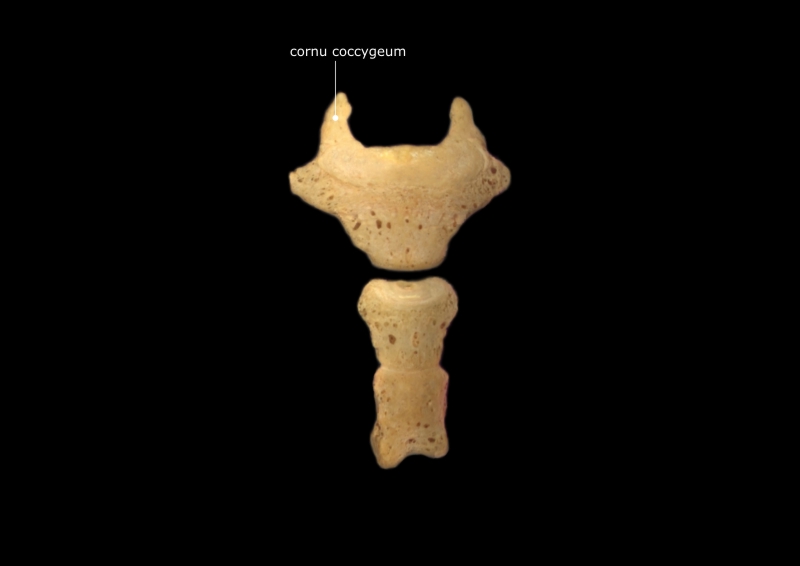 systema, atis n (nervosus,a, um)
Systema nervosum - nervous system - the organ system that, along with the endocrine system, correlates the adjustments and reactions of an organism to internal and environmental conditions.
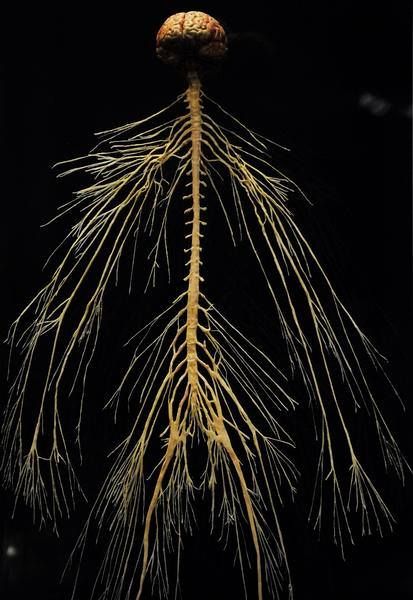 Septum nasi, i n (osseus, a, um)
Septum nasi osseum – bony nasal septum - the bones supporting the bony part of the nasal septum; these are the perpendicular plate of the ethmoid, the vomer, the sphenoidal rostrum, the crest of the nasal bones, the frontal spine, and the median crest formed by the apposition of the maxillary and palatine bones.
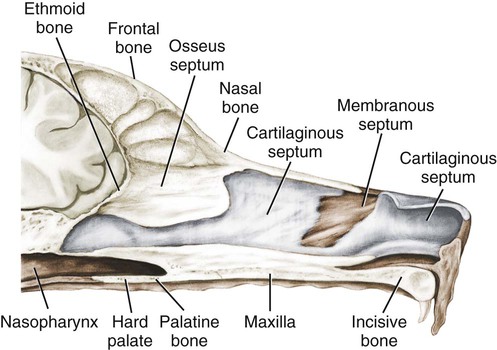 columna, ae f (vertebralis,e)
Columna vertebralis - vertebral column - the series of vertebrae that extend from the cranium to the coccyx, providing support and forming a flexible bony case for the spinal cord. Synonyms: columna vertebralis, spine, backbone, dorsal spine, rachis, spina dorsalis, spinal column, vertebrarum
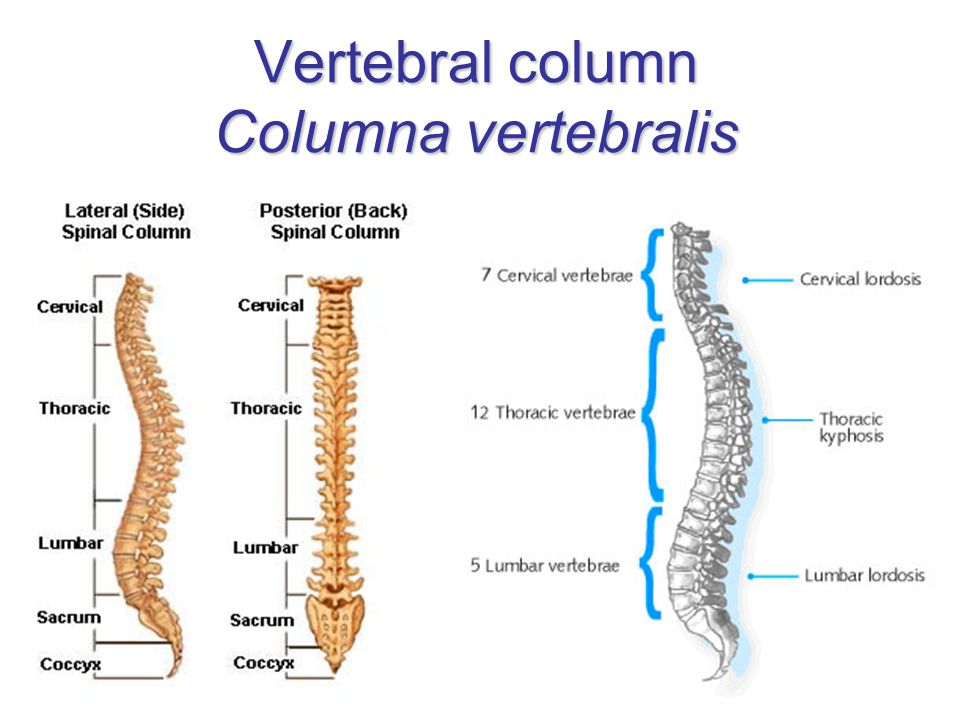 colon, i n (transversus, a, um)
Colon transversum - transverse colon - The part of the colon that lies across the upper part of the abdominal cavity.
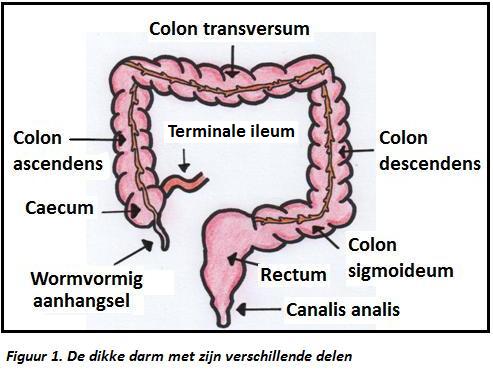 processus, us m (transversus, a, um) vertebrae
Processus transversus vertebrae - transverse process of vertebra - a bony protrusion on either side of the arch of a vertebra, from the junction of the lamina and pedicle, which functions as a lever for attached muscles.
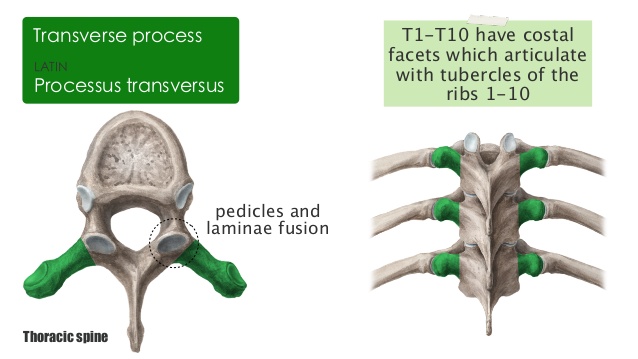 arcus, us m (alveolaris, e)
Arcus alveolaris – alveolar arch - the part of the upper or lower jawbones in which the teeth are set
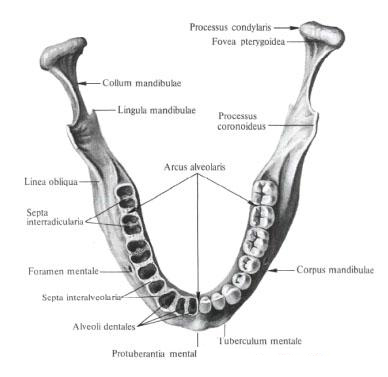 os, ossis n (ethmoidalis,e)
Os ethmoidale - ethmoid bone - an irregularly shaped bone lying between the orbital plates of the frontal bone and anterior to the sphenoid bone of the cranium
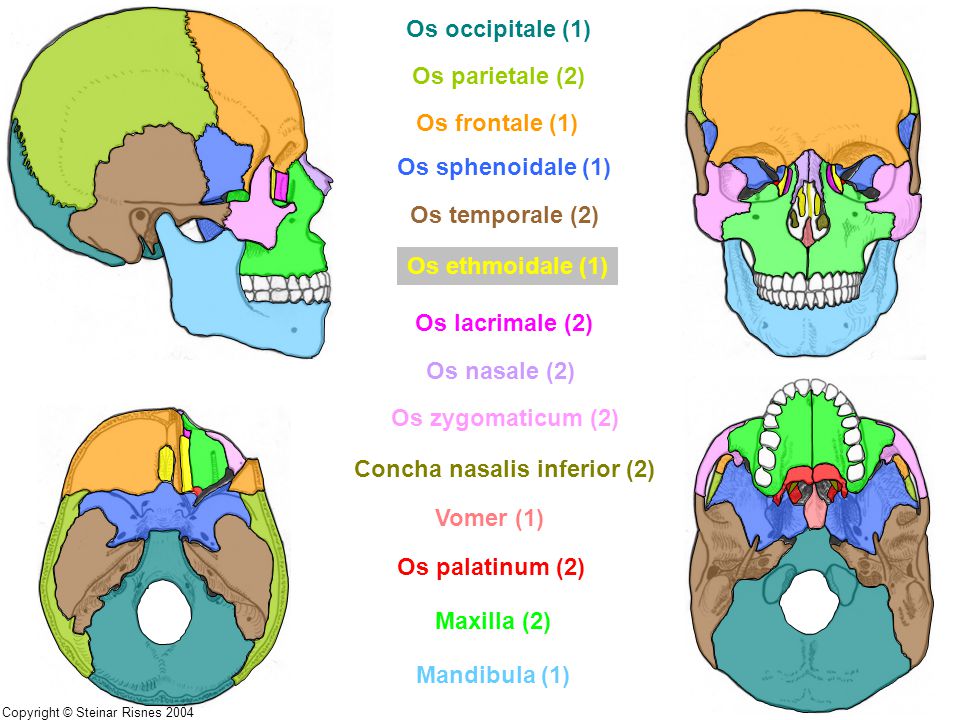 folium, i n (viridis, e)
Folium viride – green leaf
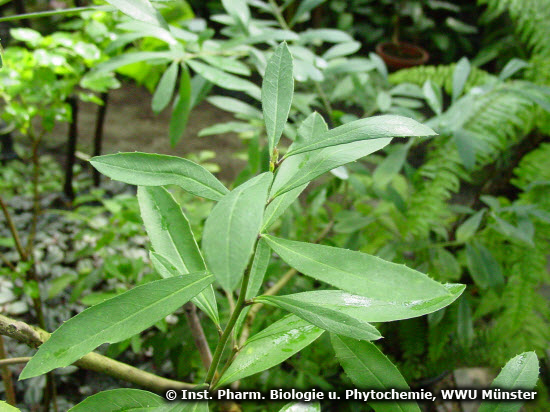 facies, ei f (temporalis, e)
Facies temporalis - temporal surface - the surface of a bone that contributes to the formation of the temporal fossa
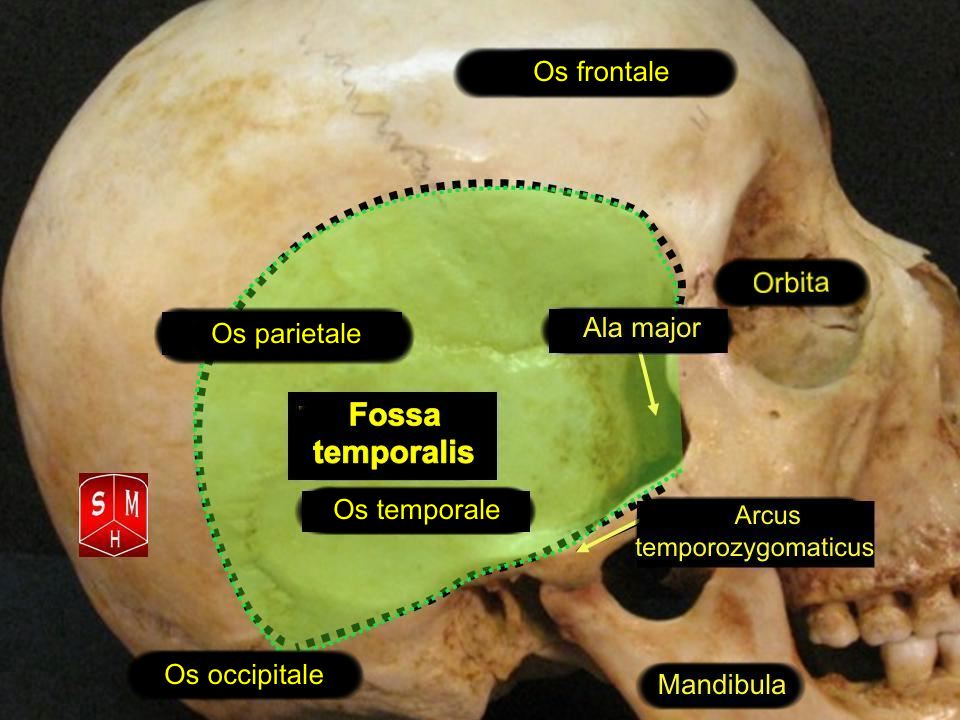 cor, cordis n (pulmonalis, e)
Cor pulmonale - pulmonary heart disease is an increase in bulk of the right ventricle of the heart, generally caused by chronic diseases or malfunction of the lungs. This condition can lead to heart failure.
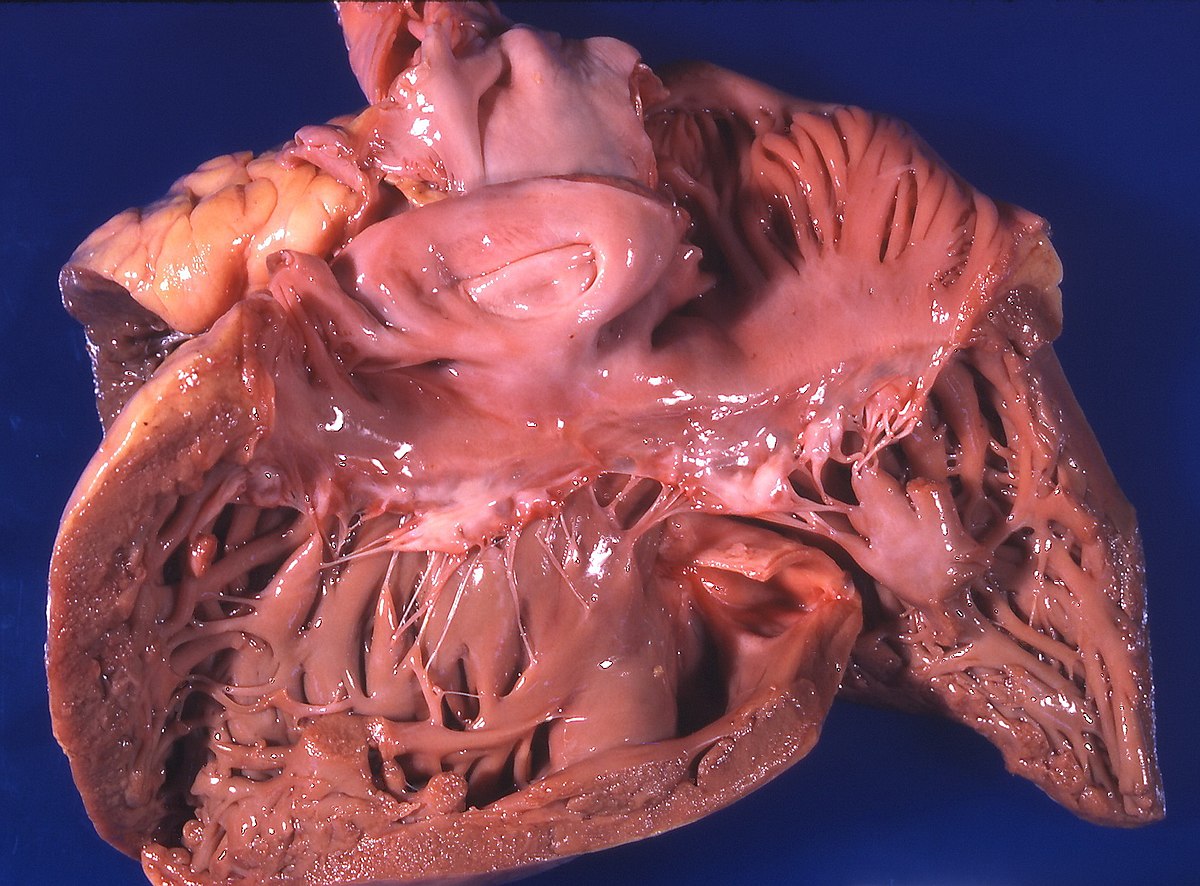 apertura, ae f (externus, a, um)
Apertura externa – external opening – e.g. apertura externa canalis carotici - external opening of carotid canal - a roughly circular opening on the inferior surface of the petrous portion of the temporal bone by which the internal carotid artery enters the carotid canal
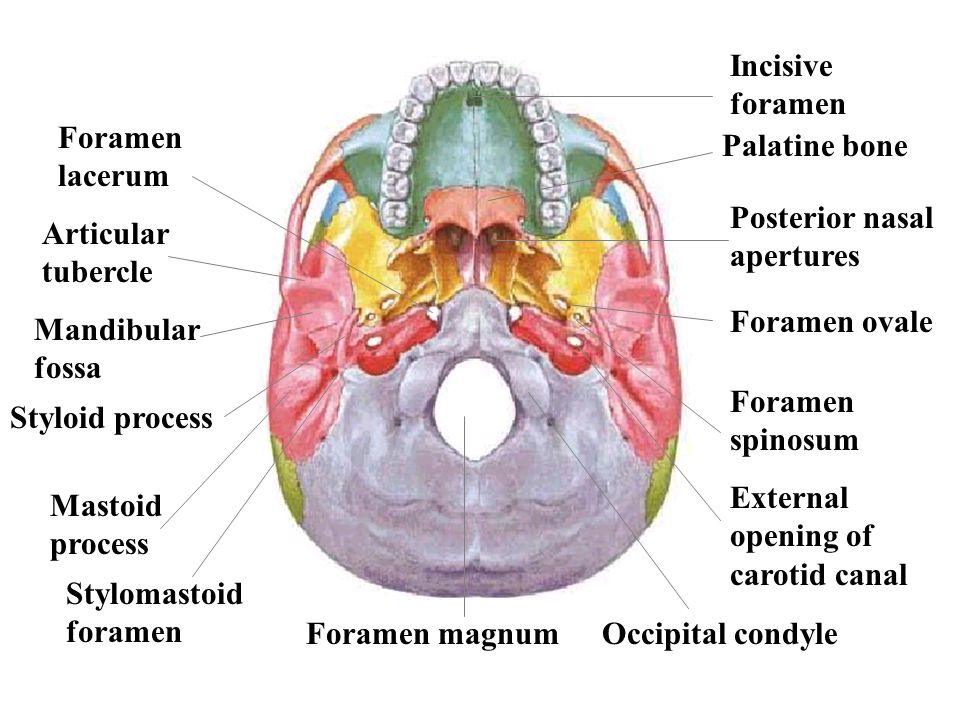 tela, ae f (spongiosus, a, um)
Tela spongiosa - the part of a bone (as much of the epiphyseal area of long bones) made up of spongy cancellous bone
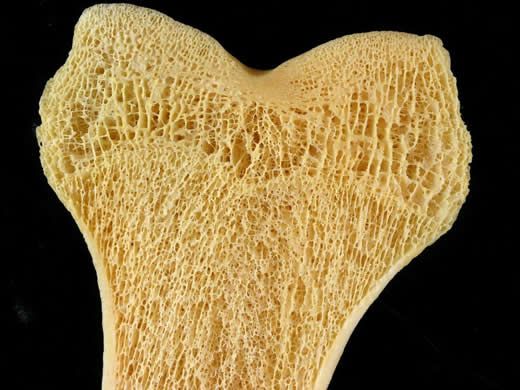 musculus, i m (glutaeus, a ,um)
Musculus glutaeus – gluteal muscle - any of the three muscles that form the buttocks: the gluteus maximus, gluteus medius, and gluteus minimus.
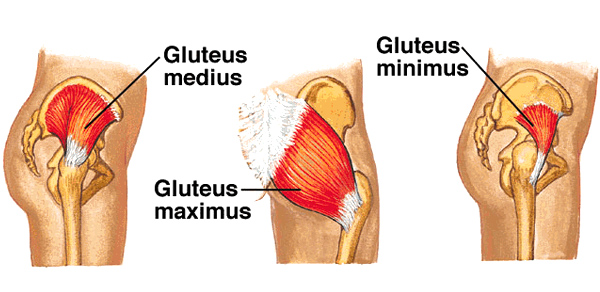 Confusing words I
Tell the difference between the words and make up illustrative phrases:
dislocatio, onis, f.		X	dislocatus, a, um
fractura costae verae secundae l.sin. dislocata
dislocatio articulationis sacroiliacae l.dx.
ruptura, ae, f.		X 	ruptus, rupta, ruptum
ruptura tendinum manus dextrae
sutura parietis vaginae ruptae post partum
perforatio, onis, f.		X	perforatus, a, um/perforans, ntis
perforatio parietis gastris propter ulcus
ulcus duodeni perforatum/perforans
suspicio, onis f.		X	suspectus, a, um
suspicio carcinomatis mammae l.sin.
Infractio partis distalis tibiae l.dx. suspecta
Confusing words IIMatch the nouns with the pictures
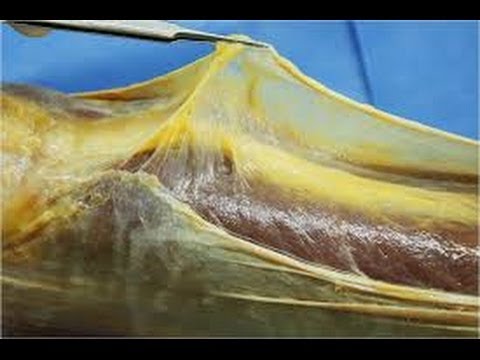 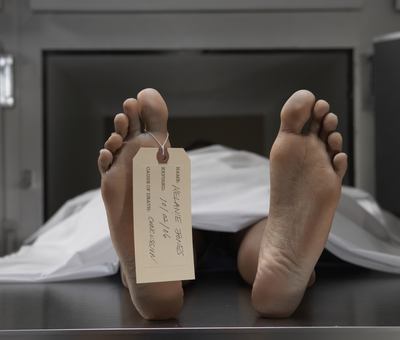 morsus
paries
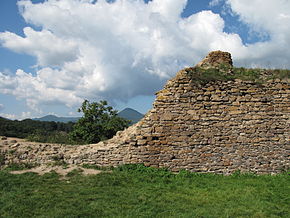 pars
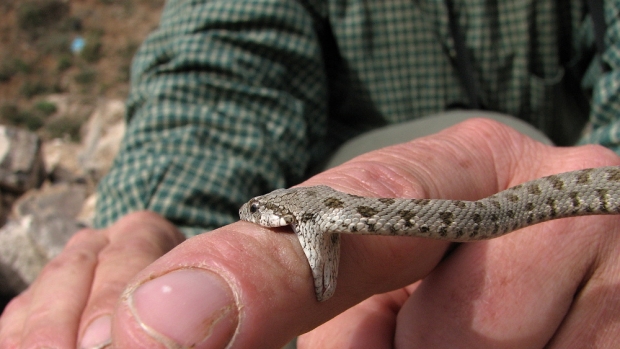 mors
facies
morbus
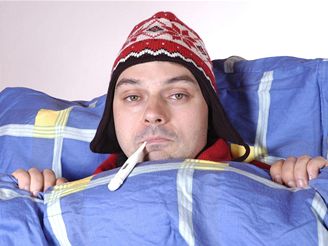 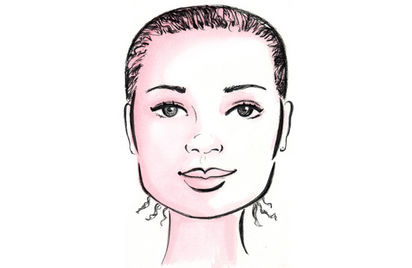 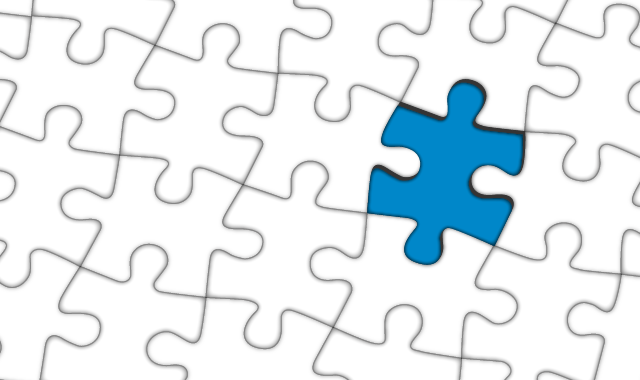 fascia
Confusing words IIMatch the nouns with the pictures
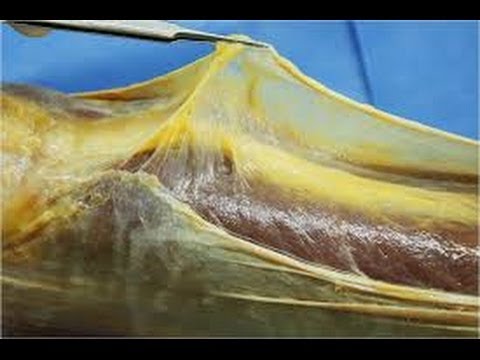 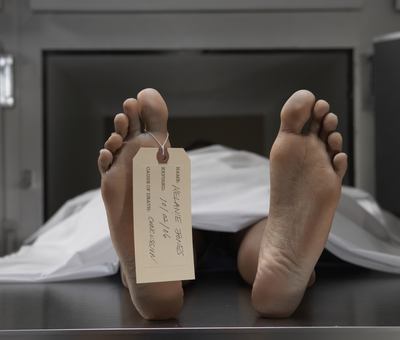 fascia, ae, f.
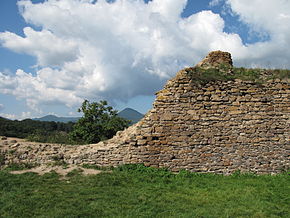 mors, tis, f.
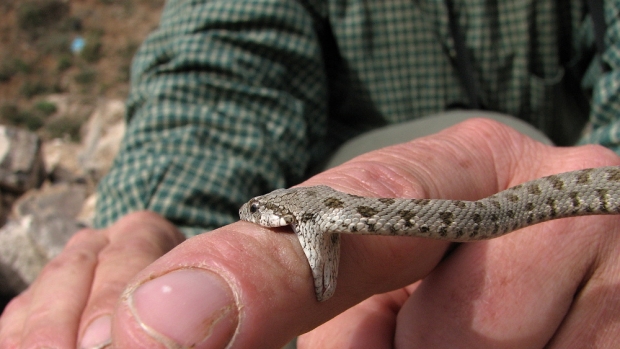 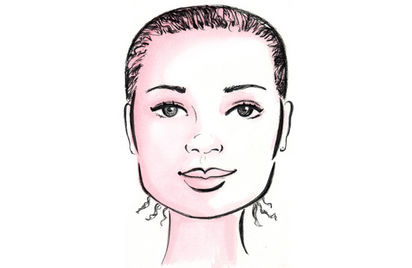 paries, etis, m.
morsus, us, m.
facies, ei, f.
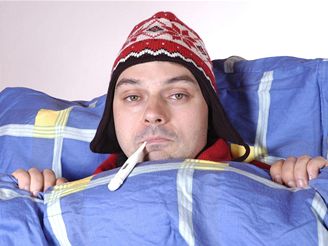 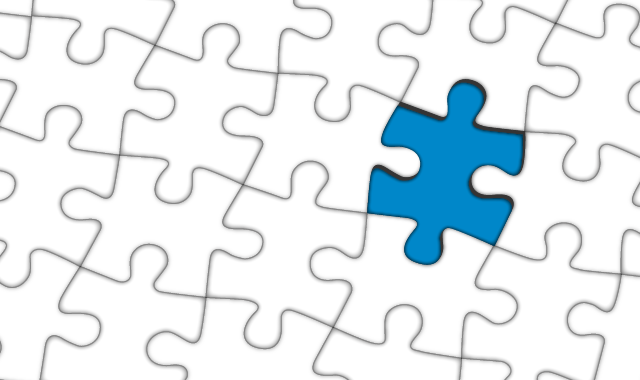 morbus, i, m.
pars, tis, f.
[Speaker Notes: ať studenti teď zkusí vytvořit nějaké fráze]
Translate
rupture of the wide fascia
ruptura fasciae latae
death after an animal bite
mors post morsum animalis
parts of a gall bladder
partes vesicae felleae
pelvic surface of sacral bone
facies pelvina ossis sacri
infectious diseases
morbi contagiosi
perforation of the wall of the stomach
perforatio parietis gastris
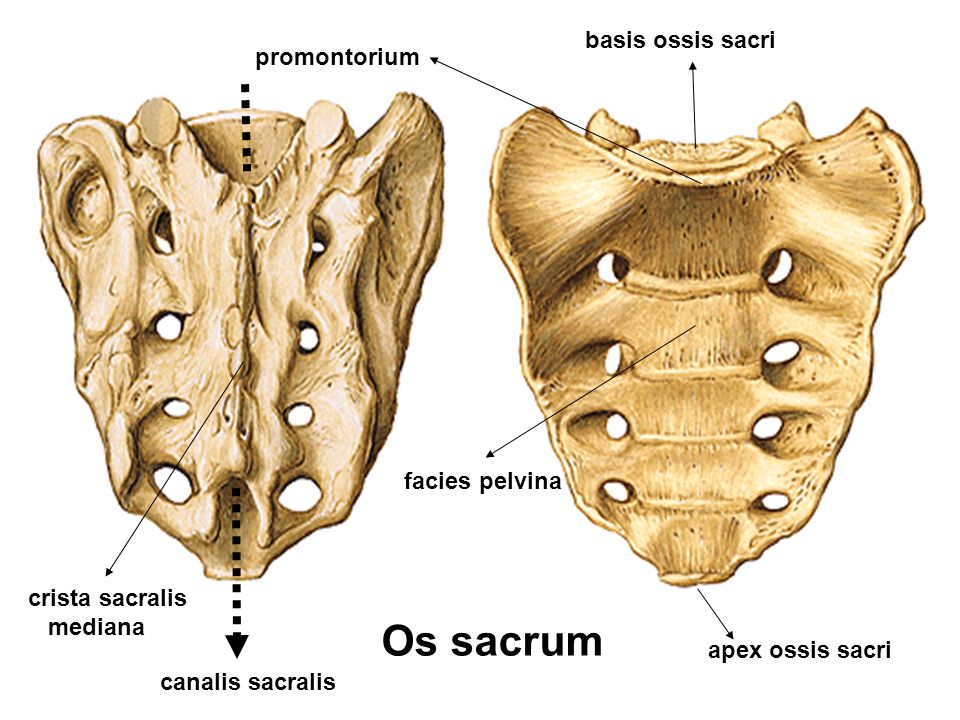 Form phrases from words in boxesand translate them into English
medicamenta					contagiosum
morbum
		contra
medicamenta contra morbum infectiosum
medicaments against infectious disease
acutus		
		pulmonis
dolor
dextri
dolor acutus pulmonis dextri
acute pain of right lung
symptomata
hepatitidis
acutae
symptomata hepatitidis acutae
symptoms of acute inflammation of the liver
collapsus
periculum			
digestorii
		systematis
periculum collapsus systematis digestorii
danger of a collapse of the digestive system